Konstruksi Dasar Algoritma
Nasirudin M.Kom.
Doa Pembuka Perkuliahan
بسْمِ اللهِ الرَّحْمنِ الَّرحِيْمِ
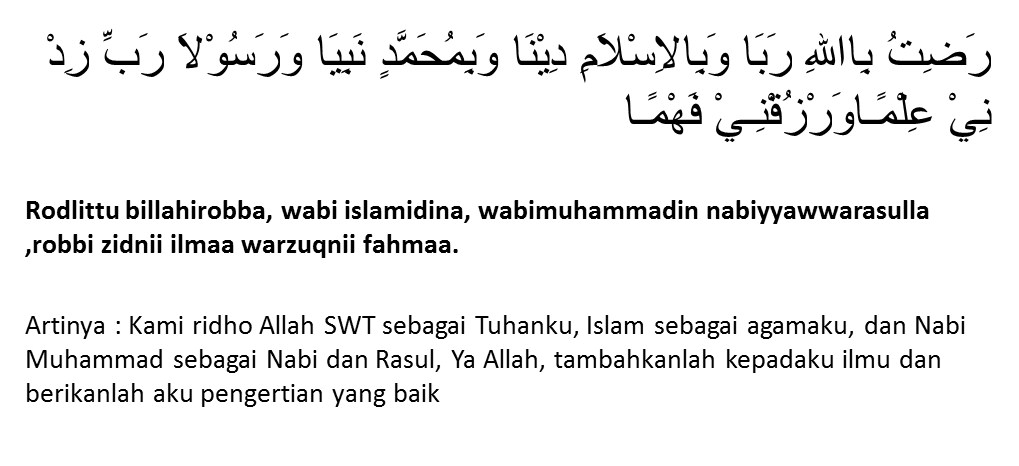 2
The Power of PowerPoint | thepopp.com
2
Pemrograman Terstruktur
Suatu teknik pemrograman dimana penulisan instruksi secara sistematis, logis dan tersusun berdasarkan algoritma yang sederhana dan mudah dipahami

Prinsip pemrograman terstruktur: jika suatu proses sudah sampai pada titik tertentu, maka proses selanjutnya tidak bisa melakukan proses pada baris sebelumnya.
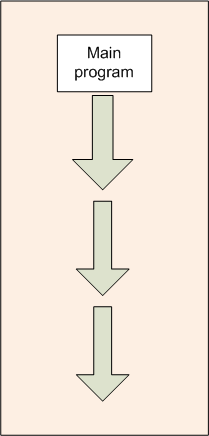 Ciri-ciri
Perancangan program top-down
Fokus pada algoritma dan aliran program
Program dibagi menjadi beberapa sub modul atau prosedur atau fungsi
Metode Dasar
Ide awalnya adalah untuk menghindari penggunaan GOTO (lompat pada bagian program tertentu-kebagian bawah atau kebagian atas dari posisi program saat ini)
Metode Dasar
Dengan pemrograman terstruktur:
Kebutuhan melompat kebagian bawah program digantikan dengan perintah Selection (If, Case, Select, Switch, ...)
Kebutuhan melompat kebagian atas program digantikan dengan perintah Looping (For, While-Do, Do-While)
Struktur Dasar Program
Sequence: program yang tidak memiliki lompatan. Baris program dijalankan berurutan.
Selection: program yang memiliki pilihan, apakah harus menjalankan program sesuai urutannya atau melompati sejumlah baris program tersebut.
Looping: program yang juga mengandung pilihan apakah akan mengulangi program yang sudah dijalankan sebelumnya atau tidak.
Runtunan (Sequence)
Tiap instruksi dikerjakan satu per satu
Tiap instruksi dilaksanakan tepat sekali (tidak ada instruksi yang diulang)
Tiap instruksi dilaksanakan dengan urutan yang sama antara pemroses dengan yang tertulis di dalam teks algoritmanya
Akhir dari instruksi terakhir merupakan akhir algoritma
Algoritma menukar dua isi variabel
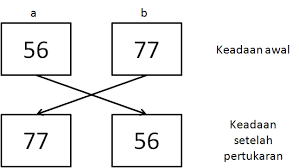 Contoh algoritma
Buatlah algoritma untuk menghitung luas dan volume suatu balok. Adapun rumus luas dari balok adalah Luas=(2*p*l)+(2*p*t)+(2*l*t), Volume=p*l*t
Algoritma:
Masukkan panjang
Masukkan lebar
Masukkan tinggi
Luas=(2*p*l)+(2*p*t)+(2*l*t)
Volume=p*l*t
tampilkan Luas
Tambilkan Volume
Pemilihan (Conditional Branch atau Selection)
Conditional branch atau selection yaitu alur percabangan.
Conditional branch memiliki alternatif pilihan instruksi yang dikerjakan
Contoh dari conditional branch atau selection adalah if-then, if-then-else, dan case
Contoh algoritma
Buatlah algoritma untuk menentukan apakah bilangan tersebut genap atau ganjil
Algoritma
Input Bilangan
jika Bilangan mod 2=0 maka tampilkan “Bilangan Genap”
Contoh if-then (algoritma)

If (bilangan mod 2) = 0 then
	output(“bilangan genap”)

 
Pernyataan diatas dapat ditulis dalam struktur umum
	if kondisi then
		aksi
Contoh if-then-else (algoritma)
If (bilangan mod 2) = 0 then
	output(“bilangan genap”)
Else
	output(“bilangan ganjil”)

Pernyataan diatas dapat ditulis dalam struktur umum
	if kondisi then
		aksi1
	else
		aksi2
Perintah Switch/Case
Dirancang untuk menangani pengambilan keputusan yang melibatkan sejumlah pilihan alternatif yang diantaranya untuk menggantikan  pernyataan IF bertingkat.
Contoh algoritma
Buatlah algoritma unttuk menentukan hari yang dimaksud berdasarkan kode yang dimasukkan. Jika kode 1=Senin, 2=Selasa, 3=Rabu.  Jika kode yang dimasukkan salah, maka pilihannya tidak ada.
Algoritma
Masukkan Kode
Jika kode=1 maka hari=Senin
Jika kode=2 maka hari=Selasa
Jika kode=3 maka hari=Rabu
Contoh case (algoritma):
Switch (bilangan)
{
	case 1 : cout<<“Senin”;
	break;
	case 2: cout<<“Selasa”;
	break;
	case 3: cout<<“Rabu”;
	break;
	default: cout<<“Bukan angka 1, 2, dan 3”
	break;
}
Struktur umum case:
Switch (variabel penentu percabangan/ekspresi)
{
	case 1 : konstanta 1;
			pernyataan 1;
			break;
	case 2: konstanta 2;
			pernyataan 2;
			break;
	case n: konstanta n;
			pernyataan n;
			break;
	default: pernyataan lain;
			break;
}
Pengulangan (Looping/Repetition)
Mengerjakan instruksi secara berulang-ulang.
Contoh struktur looping adalah for, do-while dan while
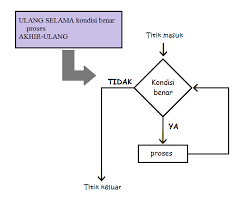 Contoh For (algoritma)
For Y←1 to 10 do
		print “USM”

Struktur umum:
For (inisialisasi; syarat; kontrol)
	pernyataan

Contoh (dalam bahasa C++)
for(x=1; x<=10; x++)
		cout<< “USM\n”;
Contoh Do While (algoritma)
y←1
Do print “USM”
		y←y+1
While (y<=10)

Struktur umum:
do pernyataan
while (kondisi)
Contoh do-while (dalam bahasa C++)
x=1
do
{
	cout<<“USM\n”;
	x=x+1;
}
while(x<=10)
Contoh while (algoritma)
y←1
While (y<=10)
 	print “USM”

Struktur umum while:
While(kondisi)
		pernyataan
Contoh while (dalam bahasa C++)
x=1
while(x<=10)
{
	cout<<“USM\n”;
	x=x+1;
}
Contoh Algoritma
Buatlah algoritma untuk menampilkan 6 buah baris yang berisi tulisan “UNIVERSITAS SAINTEK MUHAMMADIYAH”
Algoritma:
bil ←1
WHILE bil ≤ 6
   tampilkan(“STMIKMJ”)
   bil ←bil+1
END WHILE
FOR bil ←1 to 6
tampilkan(“STMIKMJ”)
END FOR
Penggunaan If-Then & Repeat
Contoh:
Mencari informasi alamat dan nomor telepon
seorang mahasiswa dengan NIM tertentu di
dalam sebuah tabel.  Setiap baris di dalam
tabel disebut satu entry/satu record.
Misalkan NIM yang kita cari adalah x, maka algoritma mencari NIM=x didalam tabel:

/tinjau entry pertama di dalam tabel
If NIM pada entry = x then
	ambil Alamat dan Telepon dari entry tersebut
Else 
/tinjau entry berikutnya di dalam tabel
If NIM pada entry=x then
	ambil Alamat dan Telepon dari entry tersebut
Else
	tinjau entry berikutnya di dalam tabel
….
Penyelesaian dengan repeat atau for atau while-do
	/tinjau entry pertama tabel
	while NIM yang dicari belum ditemukan dan belum akhir tabel do
		if NIM pada entry tabel =x then
		  tulis Alamat dan Telepon dari entry tersebut
		else
		   tinjau ulang berikutnya di dalam tabel
Contoh Algoritma (FOR)
Bunga Majemuk: Amir menabung sebesar 5 juta dan setiap tahun mendapatkan bunga majemuk 7%.  Buatlah algoritma yang menampilkan uang Amir dari tahun pertama hingga akhir tahun ke delapan.
Algoritma
Pokok←5000000
FOR tahun ← 1 s.d 8
Bunga ← pokok*7/10
Tampilkan(tahun, pokok, bunga)
Pokok ← pokok+bunga
END-FOR